Welcome
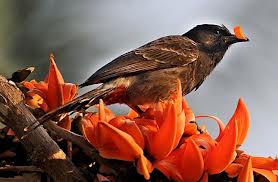 Introduction of Teacher:

Md. Saiful Islam.
 Assistant Teacher.
School Name: Dakkhin Jawrani Gov’t.Primary School.
Class- Three.
Subject- English
Lesson-
Listen the song:
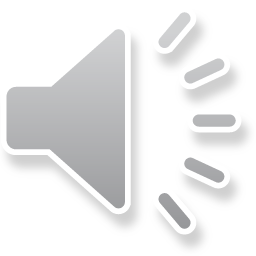 Learning outcomes:
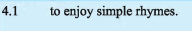 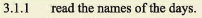 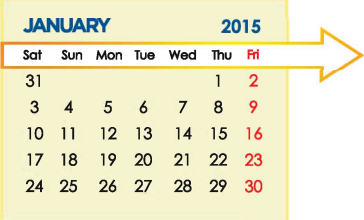 Title of the lesson:
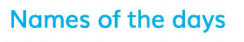 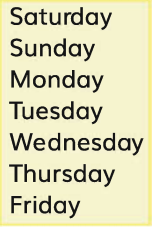 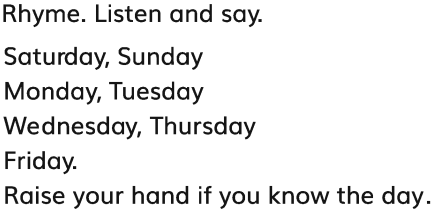 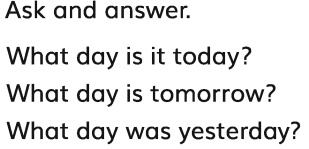 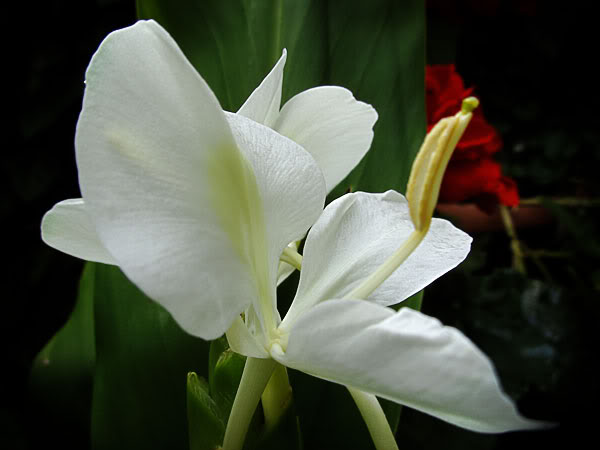 Thanks all.